Potential Due to a Continuous Charge Distribution: Line of Charge
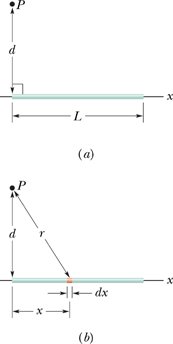 In the figure a thin non-conducting rod of length L has a positive charge of uniform linear density, λ. Determine the electric potential V due to the rod at point P, a perpendicular distance d from the left end of the rod.
Calculating the Field from the Potential
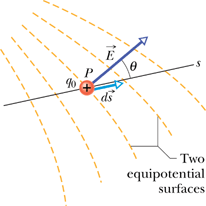 The component of    in any direction is the negative of the rate at which the electric potential changes with distance in that direction.
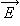 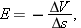 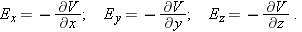 P 35. The electric potential at points in an xy plane is given by
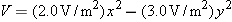 In unit-vector notation, what is the electric field at the point (3.0 m, 2.0 m)?
Problem 99.  (a) Show that the electric potential at a point on the central axis of a thin ring (of charge q and radius R) and at distance z from the ring is,
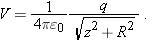 (b) From this result, derive an expression for E at points on the ring's axis; compare your result with the calculation of E in Section 22-6.